CS 188: Artificial Intelligence
Reinforcement Learning
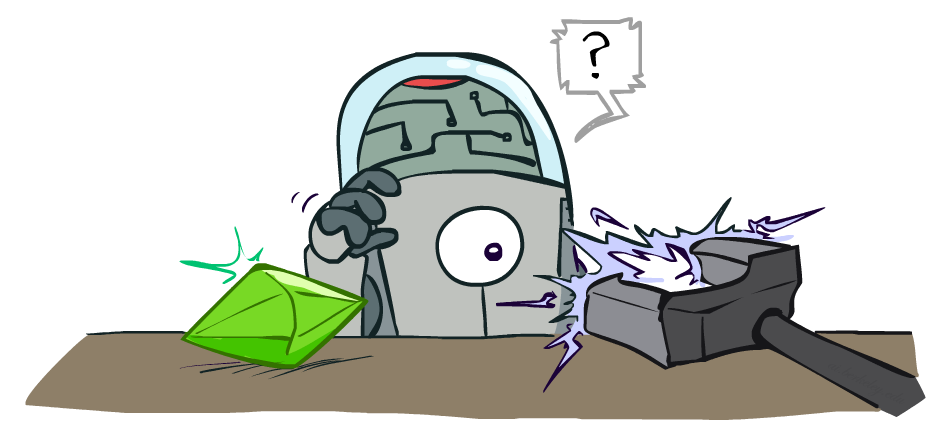 Instructors: Angela Liu and Yanlai Yang
University of California, Berkeley
(Slides adapted from Pieter Abbeel, Dan Klein, Anca Dragan, Stuart Russell and Dawn Song)
[Speaker Notes: Please retain proper attribution, including the reference to ai.berkeley.edu.  Thanks!]
Reinforcement Learning
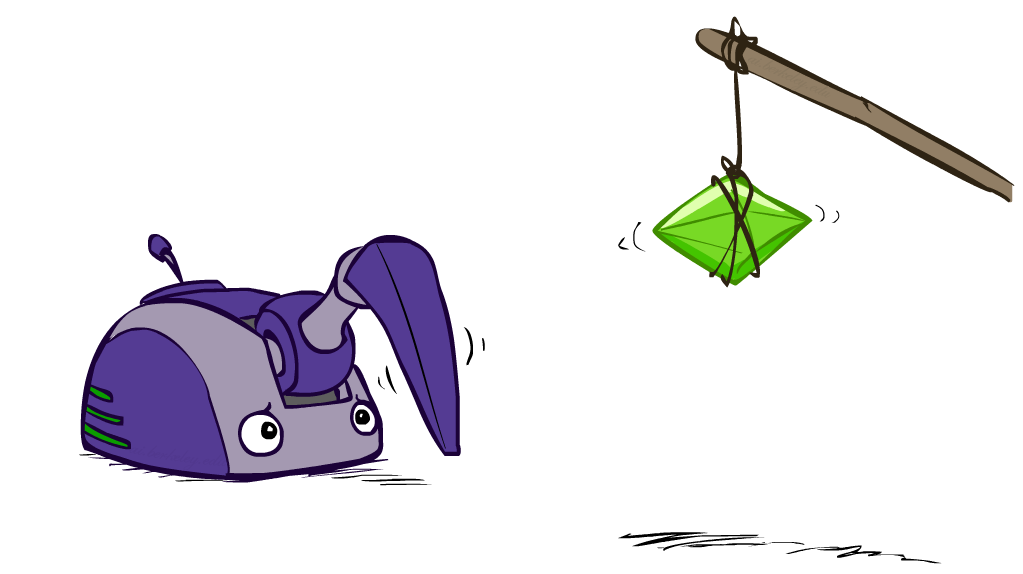 Reinforcement Learning
Still assume a Markov decision process (MDP):
A set of states s  S
A set of actions (per state) A
A model T(s,a,s’)
A reward function R(s,a,s’)
Still looking for a policy (s)

New twist: don’t know T or R
I.e. we don’t know which states are good or what the actions do
Must actually try actions and states out to learn
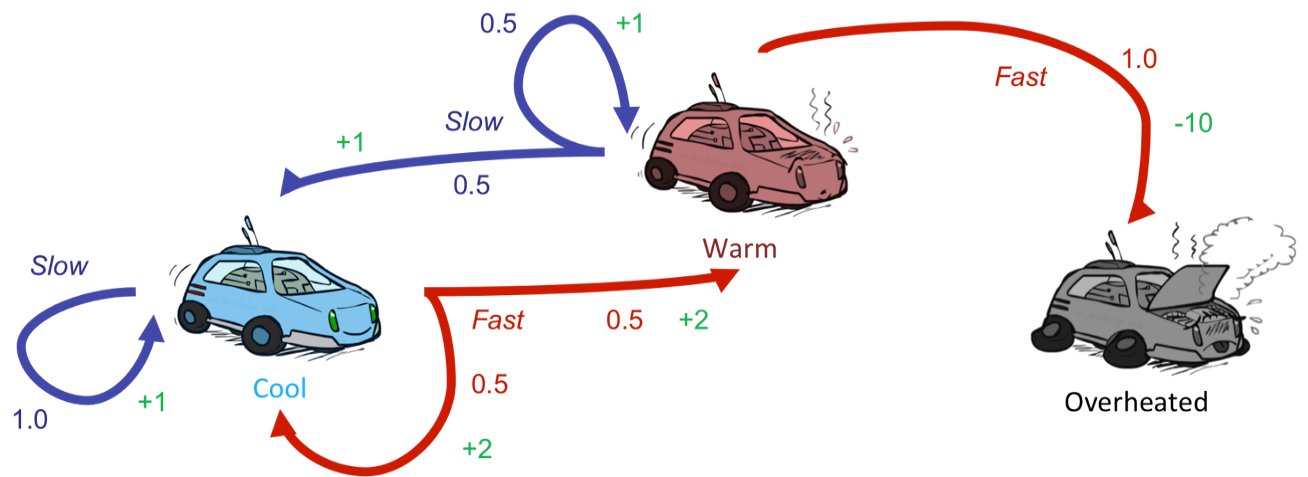 Reinforcement Learning
Agent
State: s
Reward: r
Actions: a
Environment
Basic idea:
Receive feedback in the form of rewards
Agent’s utility is defined by the reward function
Must (learn to) act so as to maximize expected rewards
All learning is based on observed samples of outcomes!
Offline (MDPs) vs. Online (RL)
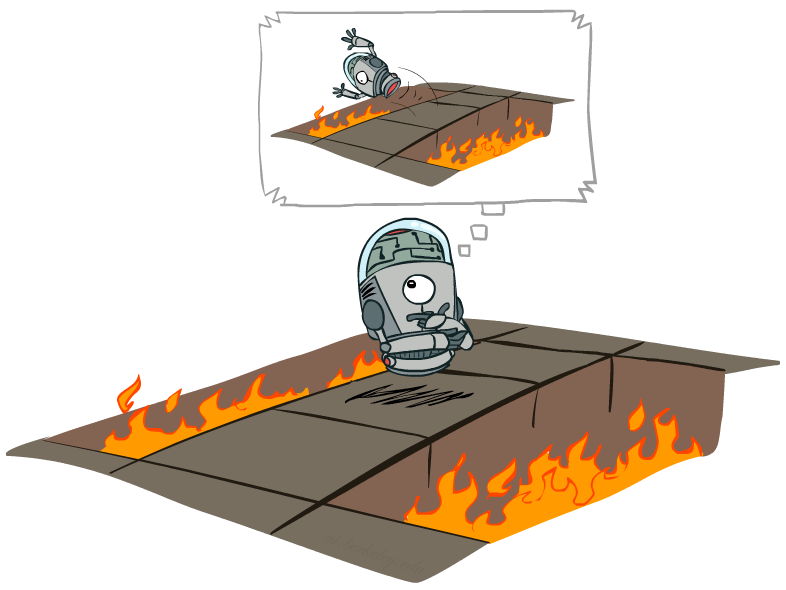 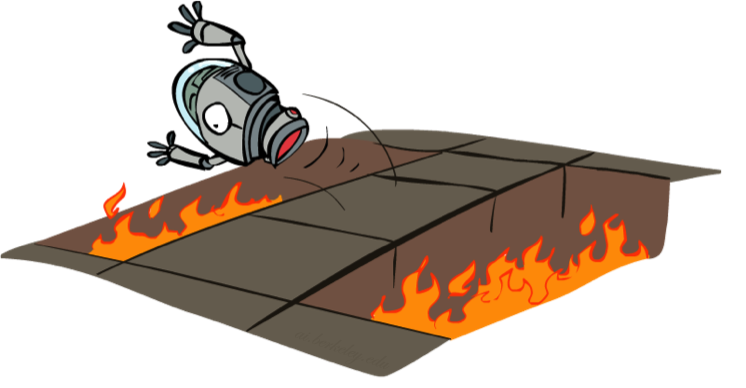 Offline Solution
Online Learning
Example: Learning to Walk
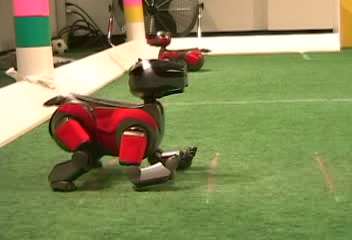 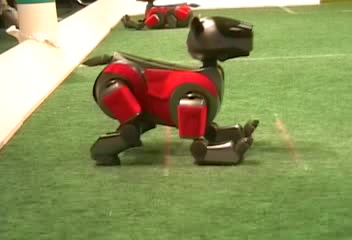 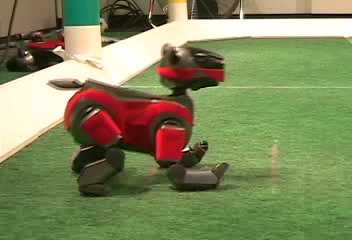 A Learning Trial
After Learning [1K Trials]
Initial
[Kohl and Stone, ICRA 2004]
Example: Learning to Walk
Initial
[Kohl and Stone, ICRA 2004]
[Video: AIBO WALK – initial]
Example: Learning to Walk
Training
[Kohl and Stone, ICRA 2004]
[Video: AIBO WALK – training]
Example: Learning to Walk
Finished
[Kohl and Stone, ICRA 2004]
[Video: AIBO WALK – finished]
DeepMind Atari (©Two Minute Lectures)
10
The Crawler!
[Demo: Crawler Bot (L10D1)] [You, in Project 3]
[Speaker Notes: Hard because at times it gets not reward as it is repositioning its arm]
Video of Demo Crawler Bot
Reinforcement Learning -- Overview
Passive Reinforcement Learning (= how to learn from experiences)
Model-based Passive RL
Learn the MDP model from experiences, then solve the MDP
Model-free Passive RL
Forego learning the MDP model, directly learn V or Q:
Value learning – learns value of a fixed policy; 2 approaches: Direct Evaluation & TD Learning
Q learning – learns Q values of the optimal policy (uses a Q version of TD Learning)
Active Reinforcement Learning (= agent also needs to decide how to collect experiences)
Key challenges:
How to efficiently explore?
How to trade off exploration <> exploitation
Applies to both model-based and model-free. In CS188 we’ll cover only in context of Q-learning
Reinforcement Learning -- Overview
Passive Reinforcement Learning (= how to learn from experiences)
Model-based Passive RL
Learn the MDP model from experiences, then solve the MDP
Model-free Passive RL
Forego learning the MDP model, directly learn V or Q:
Value learning – learns value of a fixed policy; 2 approaches: Direct Evaluation & TD Learning
Q learning – learns Q values of the optimal policy (uses a Q version of TD Learning)
Active Reinforcement Learning (= agent also needs to decide how to collect experiences)
Key challenges:
How to efficiently explore?
How to trade off exploration <> exploitation
Applies to both model-based and model-free. In CS188 we’ll cover only in context of Q-learning
Model-Based Reinforcement Learning
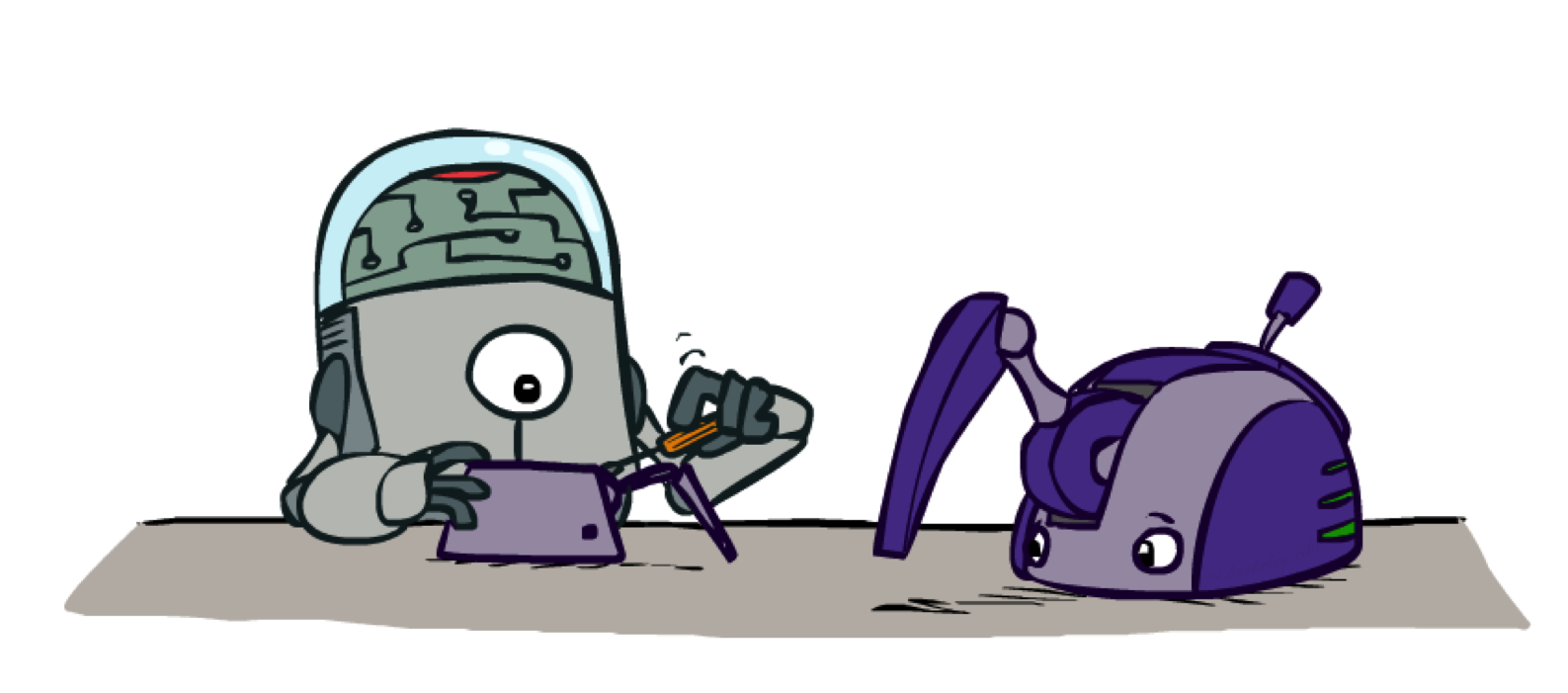 Model-Based Reinforcement Learning
Model-Based Idea:
Learn an approximate model based on experiences
Solve for values as if the learned model were correct

Step 1: Learn empirical MDP model
Count outcomes s’ for each s, a
Normalize to give an estimate of
Discover each                       when we experience (s, a, s’)

Step 2: Solve the learned MDP
For example, use value iteration, as before
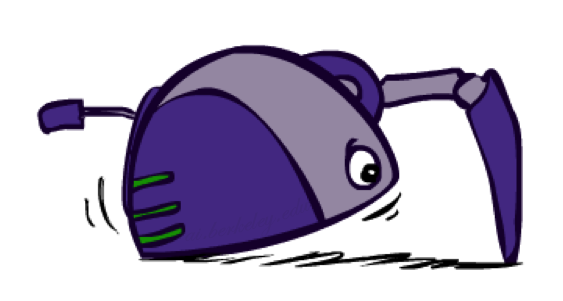 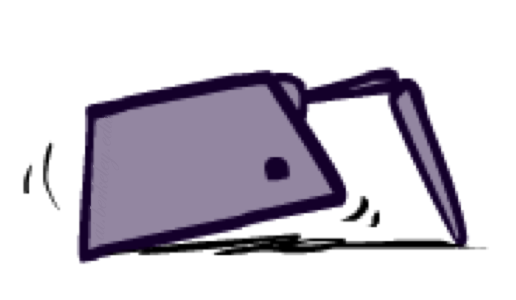 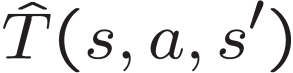 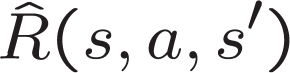 (and repeat as needed)
Example: Model-Based RL
Input Policy 
Observed Episodes (Training)
Learned Model
Episode 1
Episode 2
T(s,a,s’).

T(B, east, C) = 1.00
T(C, east, D) = 0.75
T(C, east, A) = 0.25
…

R(s,a,s’).

R(B, east, C) = -1
R(C, east, D) = -1
R(D, exit, x) = +10
…
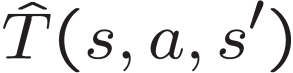 B, east, C, -1
C, east, D, -1
D, exit,  x, +10
B, east, C, -1
C, east, D, -1
D, exit,  x, +10
Episode 3
Episode 4
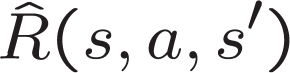 E, north, C, -1
C, east,   D, -1
D, exit,    x, +10
E, north, C, -1
C, east,   A, -1
A, exit,    x, -10
Assume:  = 1
Reinforcement Learning -- Overview
Passive Reinforcement Learning (= how to learn from experiences)
Model-based Passive RL
Learn the MDP model from experiences, then solve the MDP
Model-free Passive RL
Forego learning the MDP model, directly learn V or Q:
Value learning – learns value of a fixed policy; 2 approaches: Direct Evaluation & TD Learning
Q learning – learns Q values of the optimal policy (uses a Q version of TD Learning)
Active Reinforcement Learning (= agent also needs to decide how to collect experiences)
Key challenges:
How to efficiently explore?
How to trade off exploration <> exploitation
Applies to both model-based and model-free. In CS188 we’ll cover only in context of Q-learning
Passive Model-Free Reinforcement Learning
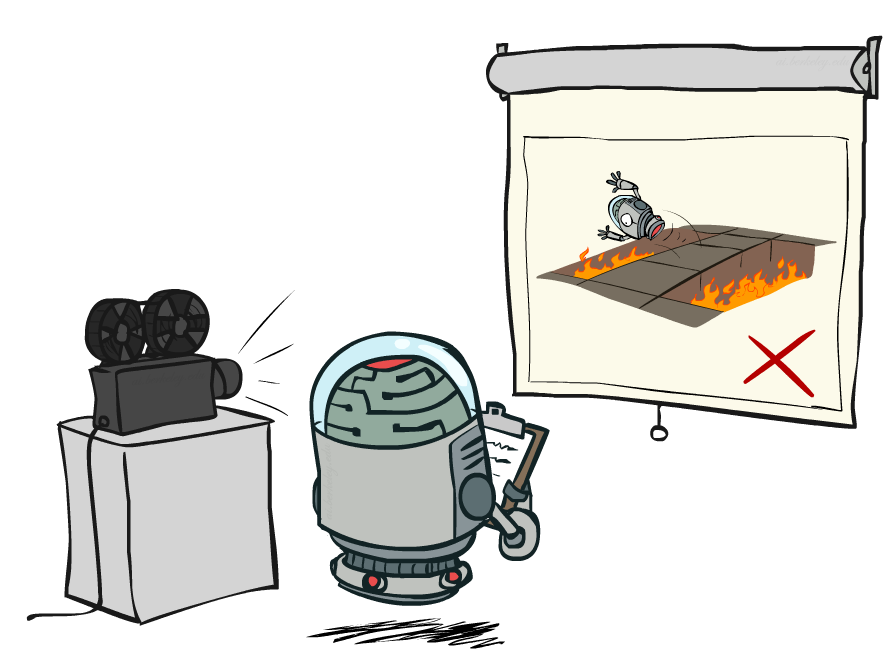 Passive Model-Free Reinforcement Learning
Simplified task: policy evaluation
Input: a fixed policy (s)
You don’t know the transitions T(s,a,s’)
You don’t know the rewards R(s,a,s’)
Goal: learn the state values

In this case:
Learner is “along for the ride”
No choice about what actions to take
Just execute the policy and learn from experience
This is NOT offline planning!  You actually take actions in the world.
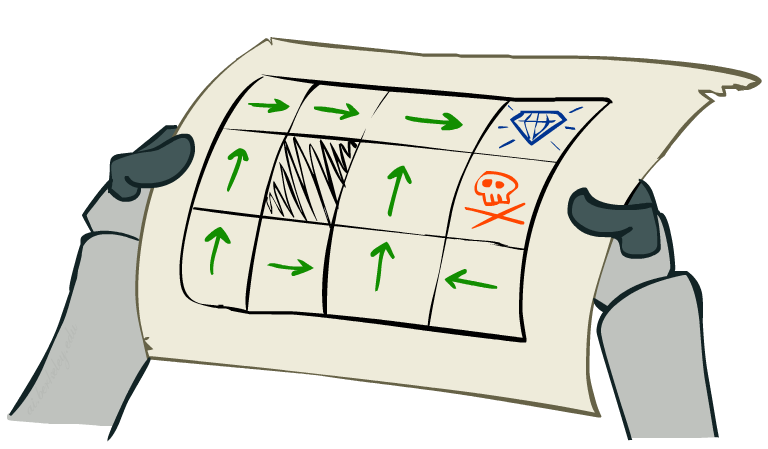 Analogy: Expected Age
Goal: Compute expected age of cs188 students
Known P(A)
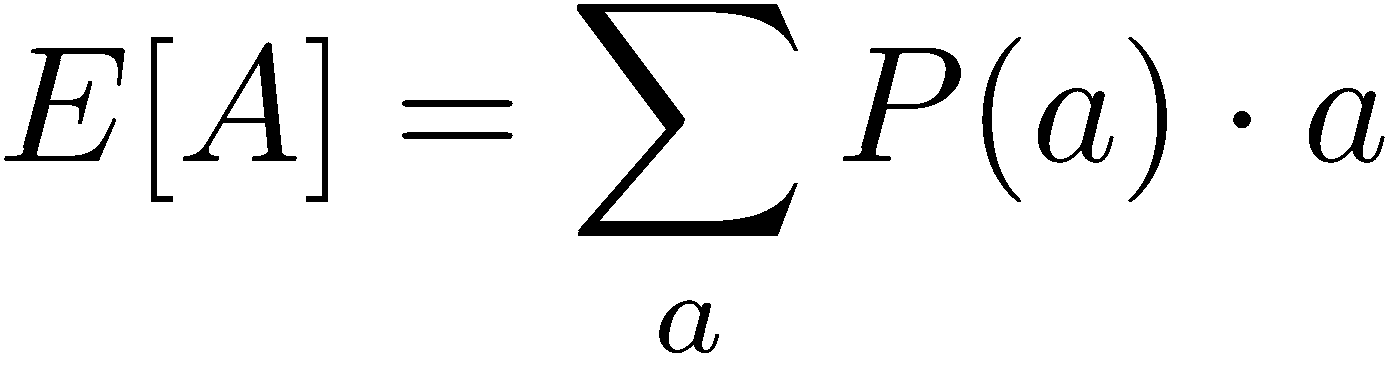 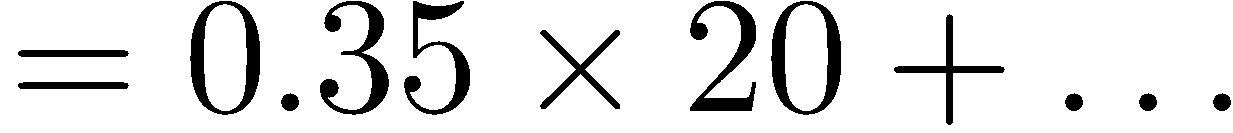 Without P(A), instead collect samples [a1, a2, … aN]
Unknown P(A): “Model Based”
Unknown P(A): “Model Free”
Why does this work?  Because eventually you learn the right model.
Why does this work?  Because samples appear with the right frequencies.
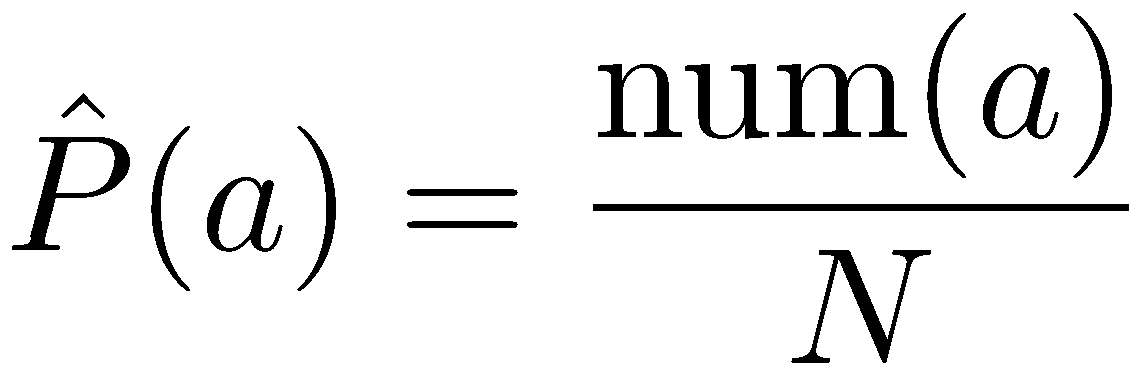 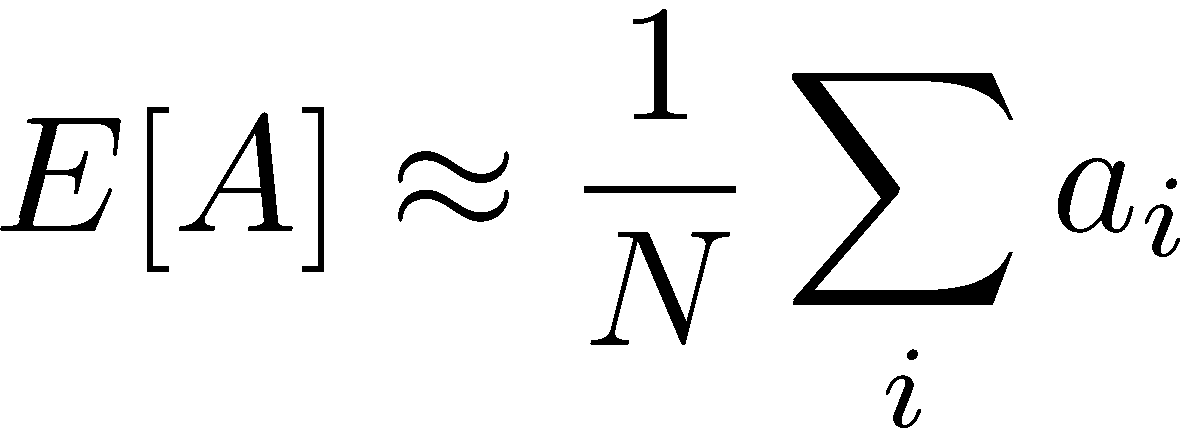 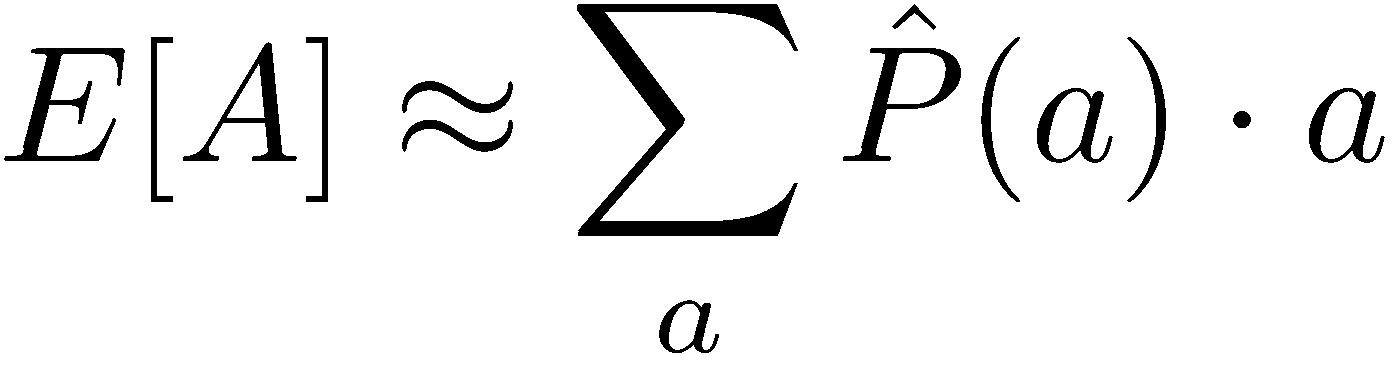 Direct Evaluation
Goal: Compute values for each state under 

Idea: Average together observed sample values
Act according to 
Every time you visit a state, write down what the sum of discounted rewards turned out to be
Average those samples

This is called direct evaluation
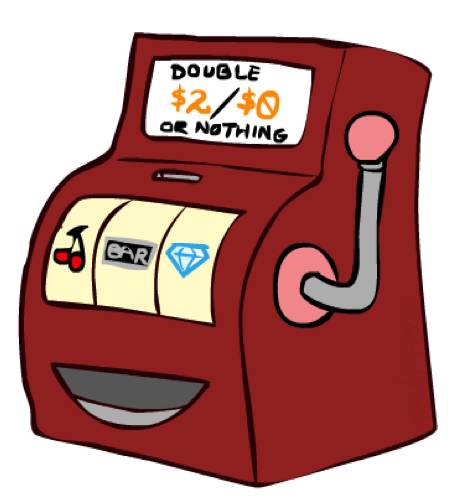 Example: Direct Evaluation
Input Policy 
Observed Episodes (Training)
Output Values
Episode 1
Episode 2
-10
B, east, C, -1
C, east, D, -1
D, exit,  x, +10
B, east, C, -1
C, east, D, -1
D, exit,  x, +10
+8
+4
+10
Episode 3
Episode 4
-2
E, north, C, -1
C, east,   D, -1
D, exit,    x, +10
E, north, C, -1
C, east,   A, -1
A, exit,    x, -10
If B and E both go to C under this policy, how can their values be different?
Assume:  = 1
Problems with Direct Evaluation
Output Values
What’s good about direct evaluation?
It’s easy to understand
It doesn’t require any knowledge of T, R
It eventually computes the correct average values, using just sample transitions

What bad about it?
It wastes information about state connections
Each state must be learned separately
So, it takes a long time to learn
-10
+8
+4
+10
-2
If B and E both go to C under this policy, how can their values be different?
Reinforcement Learning -- Overview
Passive Reinforcement Learning (= how to learn from experiences)
Model-based Passive RL
Learn the MDP model from experiences, then solve the MDP
Model-free Passive RL
Forego learning the MDP model, directly learn V or Q:
Value learning – learns value of a fixed policy; 2 approaches: Direct Evaluation & TD Learning
Q learning – learns Q values of the optimal policy (uses a Q version of TD Learning)
Active Reinforcement Learning (= agent also needs to decide how to collect experiences)
Key challenges:
How to efficiently explore?
How to trade off exploration <> exploitation
Applies to both model-based and model-free. In CS188 we’ll cover only in context of Q-learning
Temporal Difference Value Learning
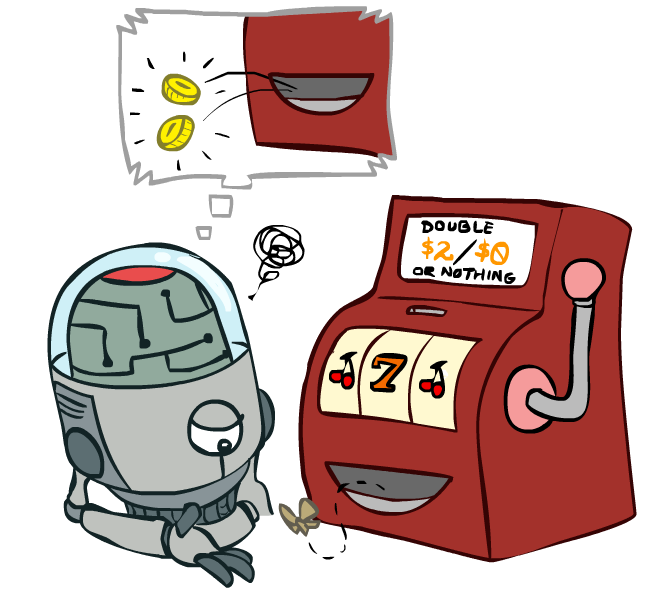 Why Not Use Policy Evaluation?
s
(s)
s, (s)
s, (s),s’
s’
Simplified Bellman updates calculate V for a fixed policy:
Each round, replace V with a one-step-look-ahead layer over V






This approach fully exploited the connections between the states
Unfortunately, we need T and R to do it!

Key question: how can we do this update to V without knowing T and R?
In other words, how to we take a weighted average without knowing the weights?
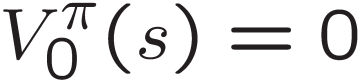 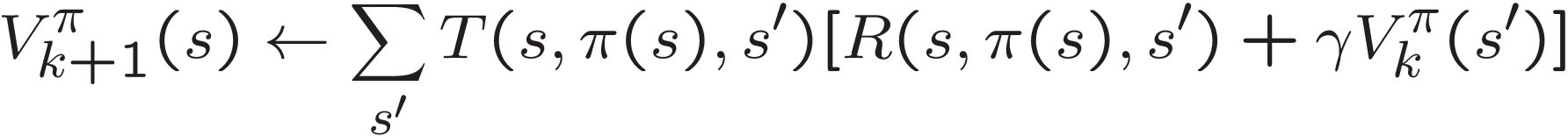 Sample-Based Policy Evaluation?
We want to improve our estimate of V by computing these averages:


Idea: Take samples of outcomes s’ (by doing the action!) and average
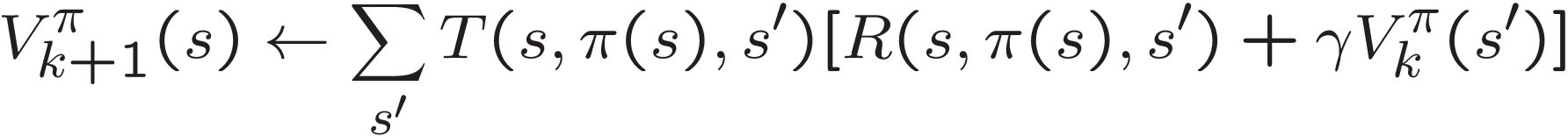 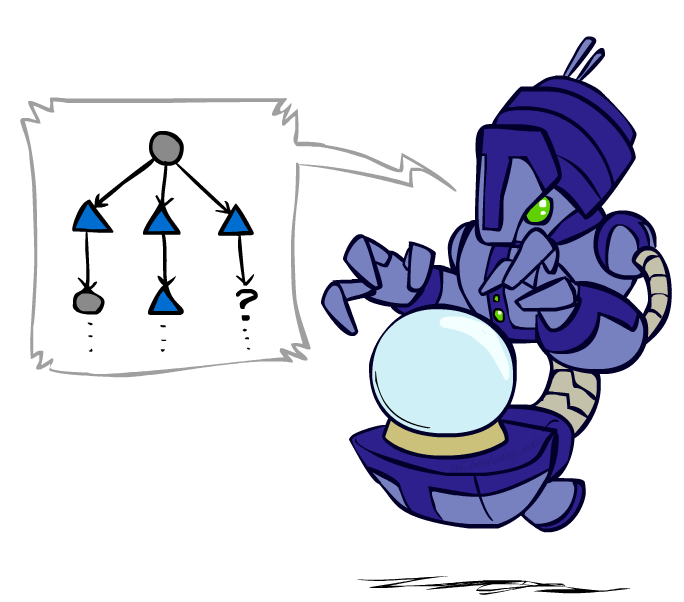 s, (s),s’
s
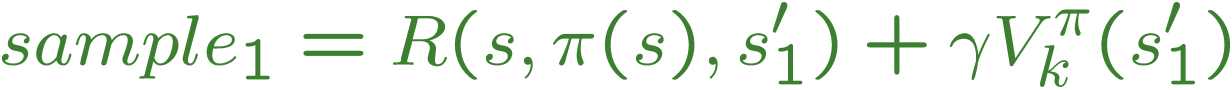 s'
(s)
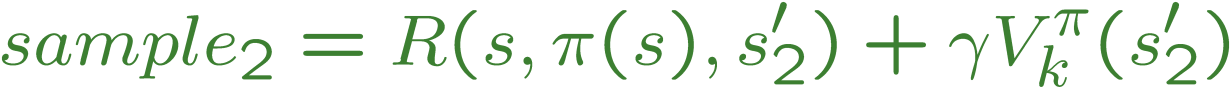 s1'
s, (s)
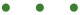 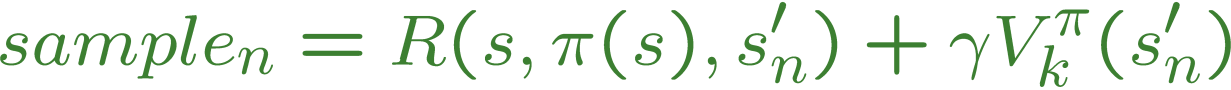 s3'
s2'
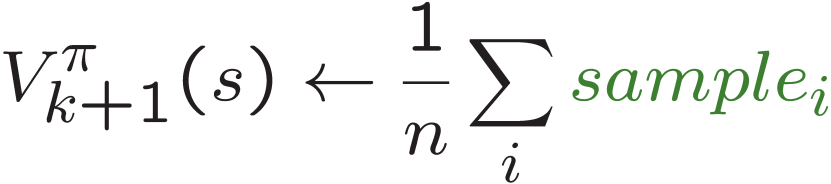 Almost!  But we can’t rewind time to get sample after sample from state s.
[Speaker Notes: If we could do this, we would be implementing the policy evaluation update]
Temporal Difference Value Learning
Big idea: learn from every experience!
Update V(s) each time we experience a transition (s, a, s’, r)
Likely outcomes s’ will contribute updates more often

Temporal difference learning of values
Policy still fixed, still doing evaluation!
Move values toward value of whatever successor occurs: running average
s
(s)
s, (s)
s’
Sample of V(s):
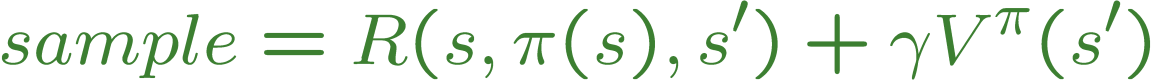 Update to V(s):
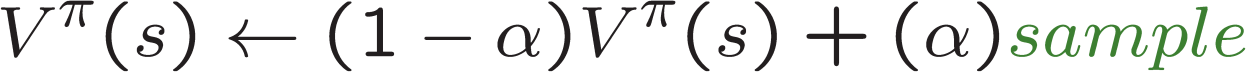 Same update:
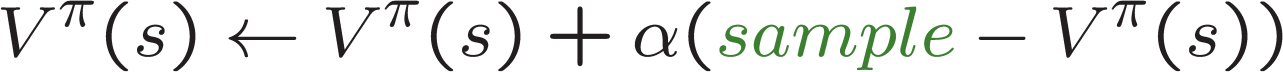 Exponential Moving Average
Exponential moving average 
The running interpolation update:

Makes recent samples more important

Forgets about the past (distant past values were wrong anyway)

Decreasing learning rate (alpha) can give converging averages
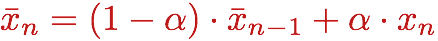 [Speaker Notes: More recent samples are better because the estimates for vk are better]
Example: Temporal Difference Value Learning
States
Observed Transitions
B, east, C, -2
C, east, D, -2
Assume:  = 1, α = 1/2
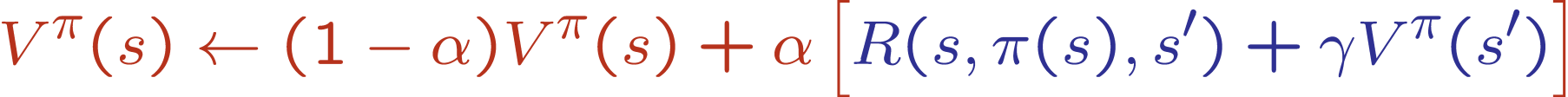 Problems with TD Value Learning
s
a
s, a
s,a,s’
s’
TD value leaning is a model-free way to do policy evaluation, mimicking Bellman updates with running sample averages
However, if we want to turn values into a (new) policy, we’re sunk:




Idea: learn Q-values, not values
Makes action selection model-free too!
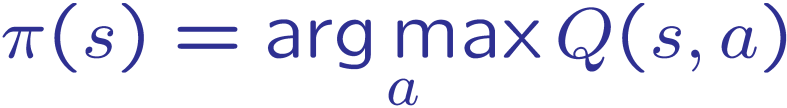 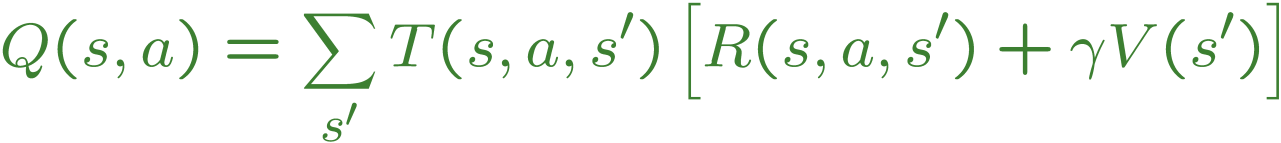 Reinforcement Learning -- Overview
Passive Reinforcement Learning (= how to learn from experiences)
Model-based Passive RL
Learn the MDP model from experiences, then solve the MDP
Model-free Passive RL
Forego learning the MDP model, directly learn V or Q:
Value learning – learns value of a fixed policy; 2 approaches: Direct Evaluation & TD Learning
Q learning – learns Q values of the optimal policy (uses a Q version of TD Learning)
Active Reinforcement Learning (= agent also needs to decide how to collect experiences)
Key challenges:
How to efficiently explore?
How to trade off exploration <> exploitation
Applies to both model-based and model-free. In CS188 we’ll cover only in context of Q-learning
Q-Value Iteration
Value iteration: find successive (depth-limited) values
Start with V0(s) = 0, which we know is right
Given Vk, calculate the depth k+1 values for all states:




But Q-values are more useful, so compute them instead
Start with Q0(s,a) = 0, which we know is right
Given Qk, calculate the depth k+1 q-values for all q-states:
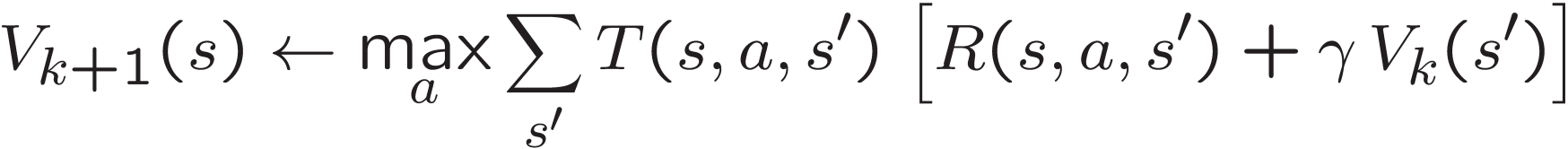 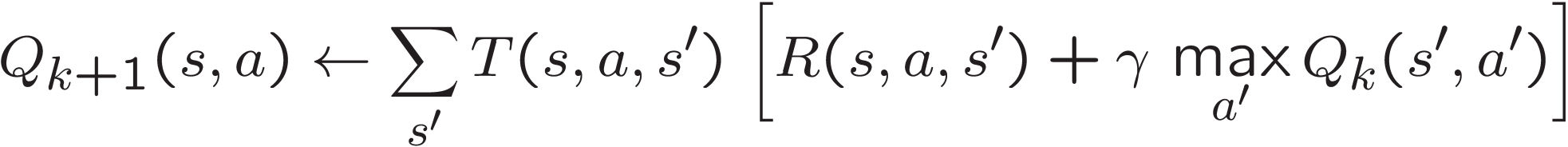 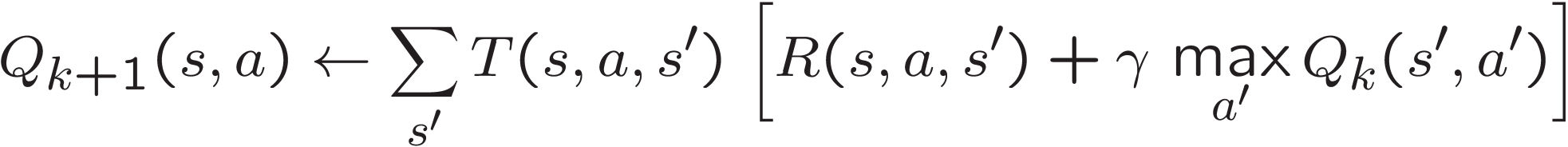 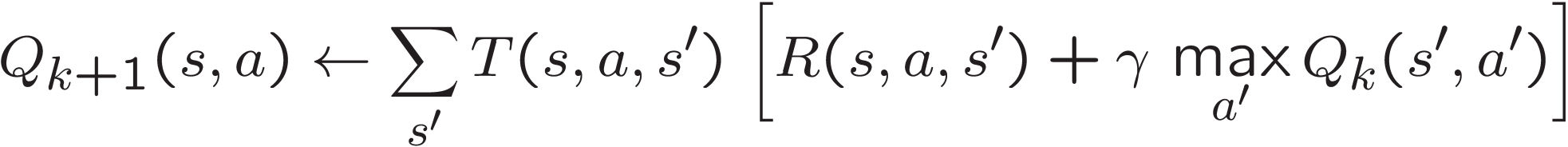 Q-Learning
Q-Learning: sample-based Q-value iteration


Learn Q(s,a) values as you go
Receive a sample (s,a,s’,r)
Consider your old estimate:
Consider your new sample estimate:


Incorporate the new estimate into a running average:
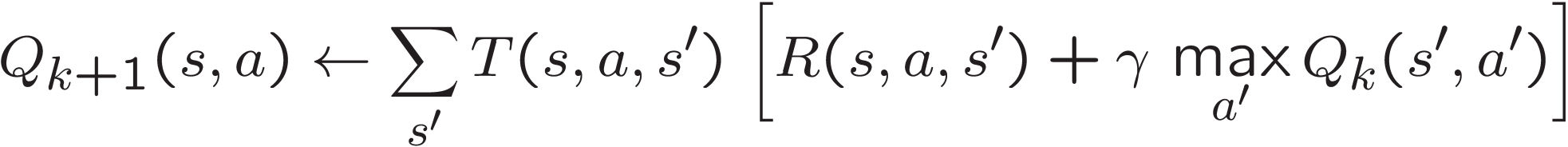 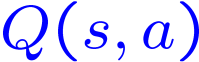 no longer policy evaluation!
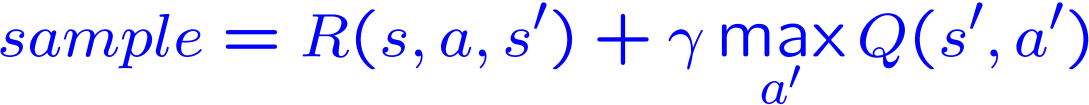 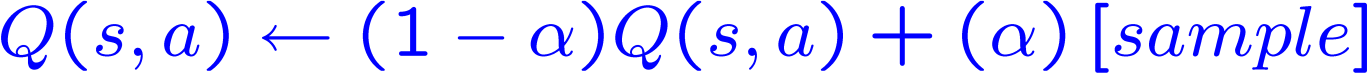 [Demo: Q-learning – gridworld (L10D2)]
[Demo: Q-learning – crawler (L10D3)]
Q-Learning Properties
Amazing result: Q-learning converges to optimal policy -- even if you’re acting suboptimally!

This is called off-policy learning

Caveats:
You have to explore enough
You have to eventually make the learning rate
	small enough
… but not decrease it too quickly
Basically, in the limit, it doesn’t matter how you select actions (!)
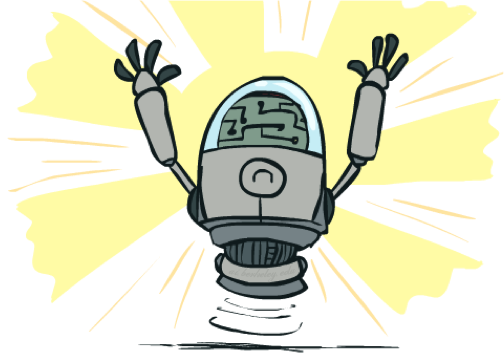 Video of Demo Q-Learning -- Gridworld
Video of Demo Q-Learning -- Crawler
Reinforcement Learning -- Overview
Passive Reinforcement Learning (= how to learn from experiences)
Model-based Passive RL
Learn the MDP model from experiences, then solve the MDP
Model-free Passive RL
Forego learning the MDP model, directly learn V or Q:
Value learning – learns value of a fixed policy; 2 approaches: Direct Evaluation & TD Learning
Q learning – learns Q values of the optimal policy (uses a Q version of TD Learning)
Active Reinforcement Learning (= agent also needs to decide how to collect experiences)
Key challenges:
How to efficiently explore?
How to trade off exploration <> exploitation
Applies to both model-based and model-free. In CS188 we’ll cover only in context of Q-learning
Active Reinforcement Learning
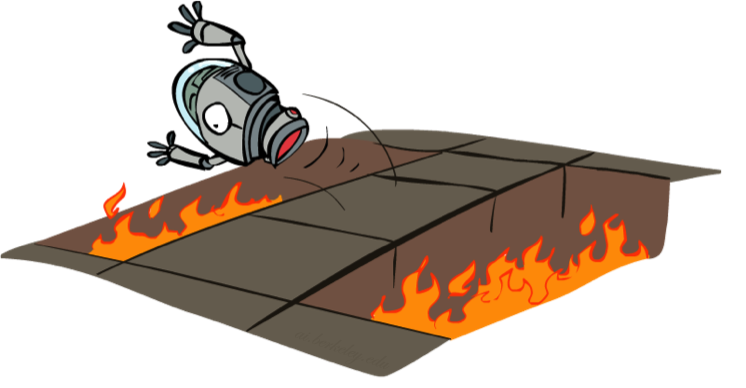 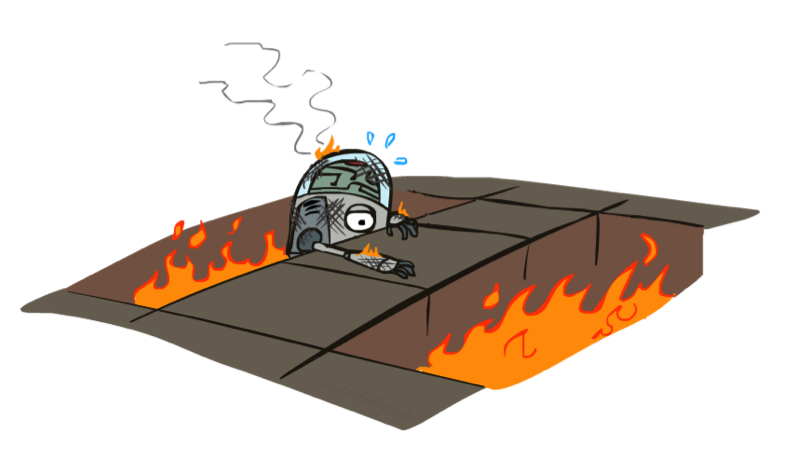 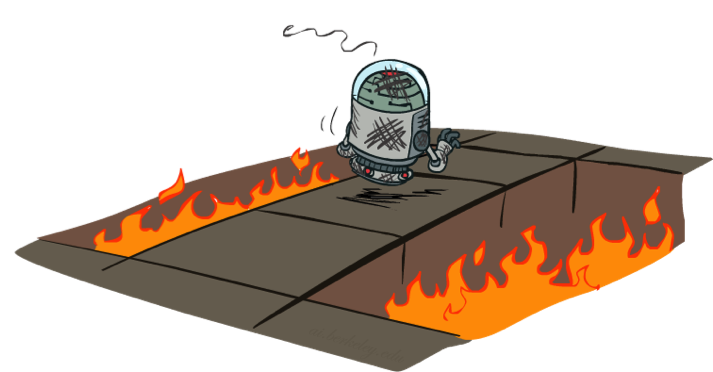 Active Reinforcement Learning
Full reinforcement learning: optimal policies (like value iteration)
You don’t know the transitions T(s,a,s’)
You don’t know the rewards R(s,a,s’)
You choose the actions now
Goal: learn the optimal policy / values

In this case:
Learner makes choices!
Fundamental tradeoff: exploration vs. exploitation
This is NOT offline planning!  You actually take actions in the world and find out what happens…
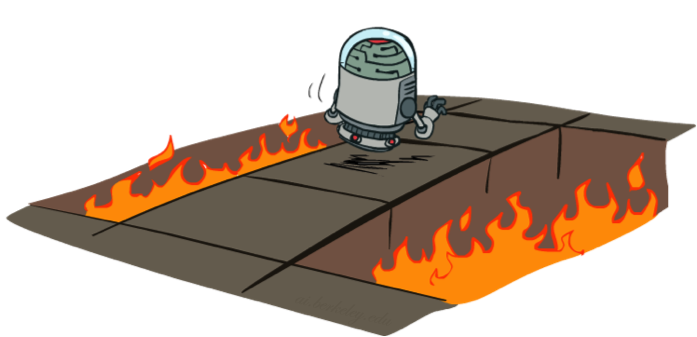 Exploration vs. Exploitation
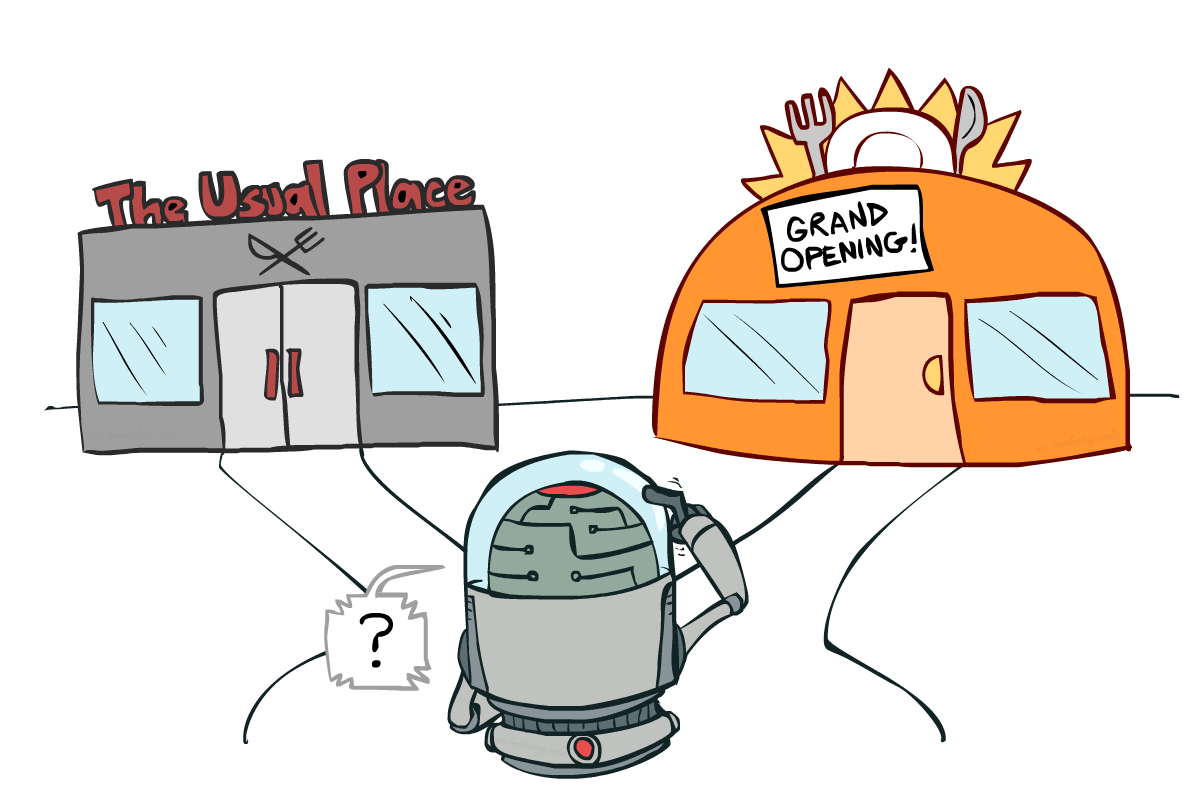 [Speaker Notes: might be missing out on your favorite restaurant till end of time]
Video of Demo Q-learning – Manual Exploration – Bridge Grid
How to Explore?
Several schemes for forcing exploration
Simplest: random actions (-greedy)
Every time step, flip a coin
With (small) probability , act randomly
With (large) probability 1-, act on current policy

Problems with random actions?
You do eventually explore the space, but keep thrashing around once learning is done
One solution: lower  over time
Another solution: exploration functions
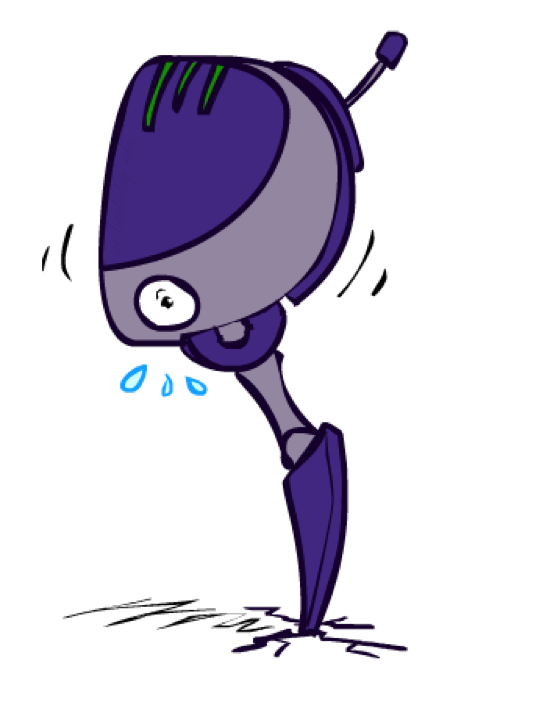 [Demo: Q-learning – manual exploration – bridge grid (L10D5)] [Demo: Q-learning – epsilon-greedy -- crawler (L10D3)]
[Speaker Notes: you eventually learn the right thing but still thrash around]
Video of Demo Q-learning – Epsilon-Greedy – Crawler
Exploration Functions
When to explore?
Random actions: explore a fixed amount
Better idea: explore areas whose badness is not
	(yet) established, eventually stop exploring

Exploration function
Takes a value estimate u and a visit count n, and
	returns an optimistic utility, e.g.



Note: this propagates the “bonus” back to states that lead to unknown states as well!
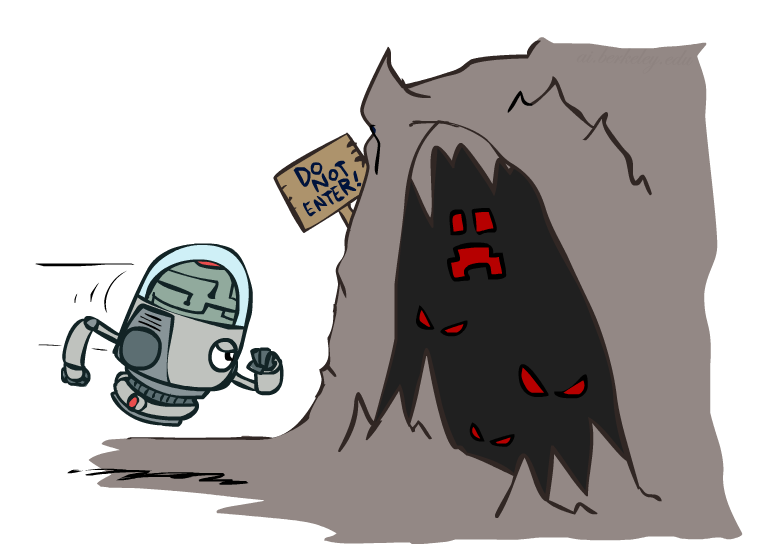 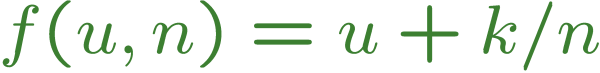 Regular Q-Update:
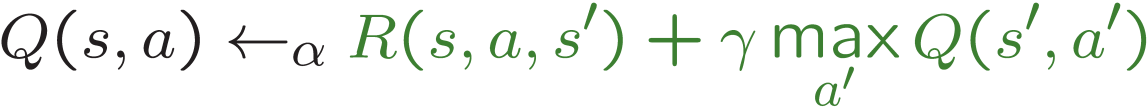 Modified Q-Update:
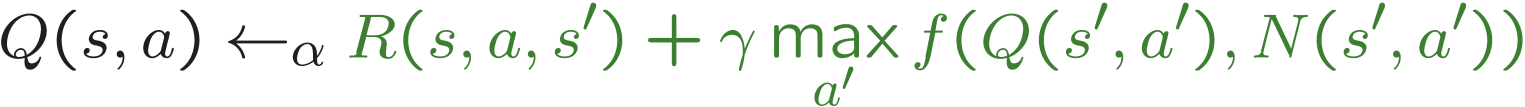 [Demo: exploration – Q-learning – crawler – exploration function (L10D4)]
[Speaker Notes: Optimism in the face of uncertainty]
Video of Demo Q-learning – Exploration Function – Crawler
Regret
Even if you learn the optimal policy, you still make mistakes along the way!
Regret is a measure of your total mistake cost: the difference between your (expected) rewards, including youthful suboptimality, and optimal (expected) rewards
Minimizing regret goes beyond learning to be optimal – it requires optimally learning to be optimal
Example: random exploration and exploration functions both end up optimal, but random exploration has higher regret
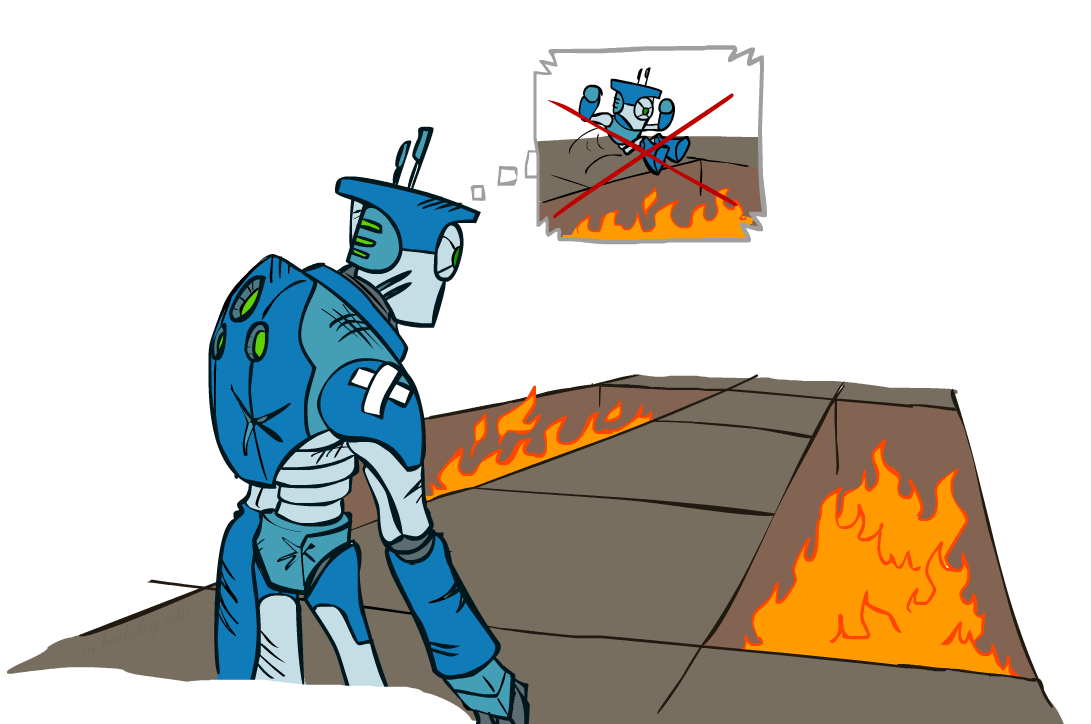 Model-Based Learning
Input Policy 
act according to current optimal
also explore!
Reinforcement Learning -- Overview
Passive Reinforcement Learning (= how to learn from experiences)
Model-based Passive RL
Learn the MDP model from experiences, then solve the MDP
Model-free Passive RL
Forego learning the MDP model, directly learn V or Q:
Value learning – learns value of a fixed policy; 2 approaches: Direct Evaluation & TD Learning
Q learning – learns Q values of the optimal policy (uses a Q version of TD Learning)
Active Reinforcement Learning (= agent also needs to decide how to collect experiences)
Key challenges:
How to efficiently explore?
How to trade off exploration <> exploitation
Applies to both model-based and model-free. In CS188 we’ll cover only in context of Q-learning